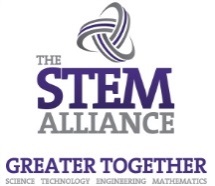 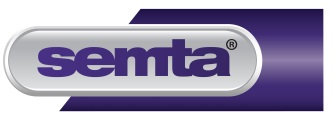 Core Maths 

Probability and Risk 
J Clayden & London Core Maths Hub
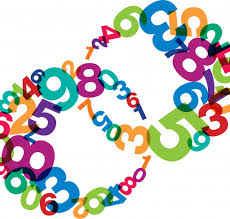 Students Name: …………………………………………………………………..
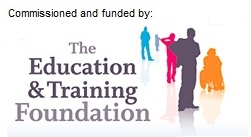 [Speaker Notes: To Print]
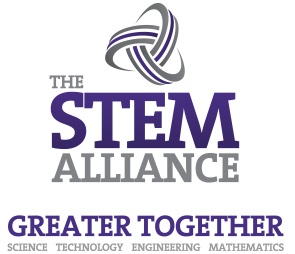 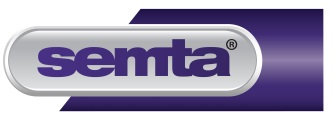 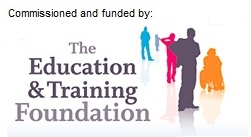 [Speaker Notes: Hidden]
Core Maths
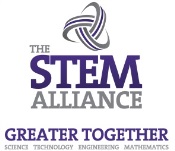 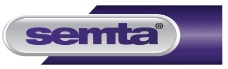 Probability and Risk 
 
 
1)	The average risk of a household being burgled in 2008/9 was 2.5%. 	Express that risk in two different ways. 
					(2 marks)
 					OCR  style


 
2)	Here are two statements from two different websites. Do they mean the 	same? 
		34.8 out of a thousand insurance claims from the LS13 		area are for burglary. 
		The risk of being burgled in the LS13 area is 34.8 out of 		1000. 
					(1 marks)
 					OCR  style 



 
3)	Which of these three risks is the smallest? The largest? 1.8%, 1 in 50, 13 	In 1000. 
					(2 marks)
 					OCR  style




 
4)	A risk of 2% in any given year is equivalent to once in how many years? 
					(2 marks)
 					OCR  style
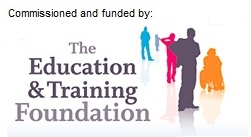 [Speaker Notes: To Print]
Core Maths
Probability and Risk 
Worksheet
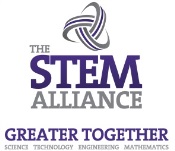 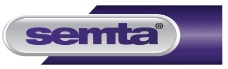 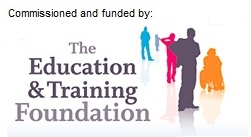 [Speaker Notes: To Print]
Core Maths
Probability and Risk 
Worksheet
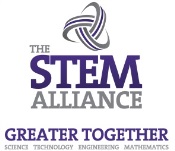 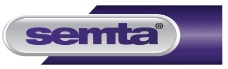 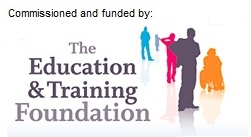 [Speaker Notes: To Print]
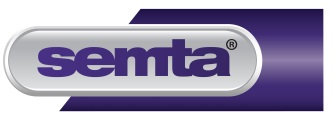 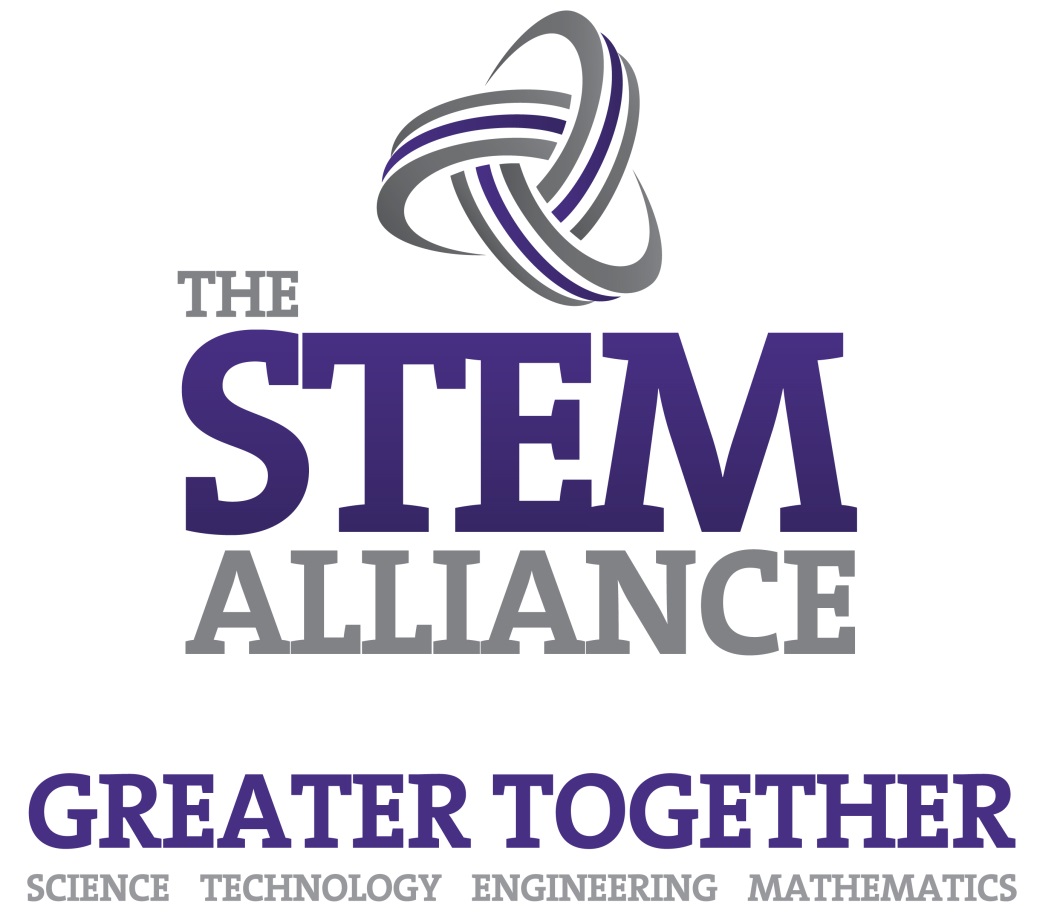 For further information please contact The STEM Alliance enquiries@STEMalliance.uk or visit www.STEMalliance.uk
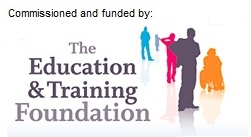